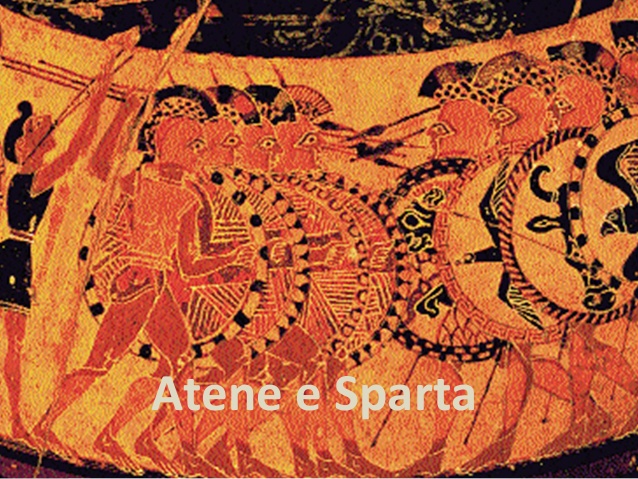 La Polis
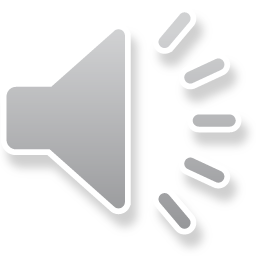 Nasce dall’aggregazione di  villaggi intorno all’Acropoli (tempio).
	È una città- stato, il cui centro non è più il palazzo del sovrano ma è l’agorà = la piazza dove i cittadini si riuniscono per fare POLITICA = prendere insieme le decisioni di comune interesse.
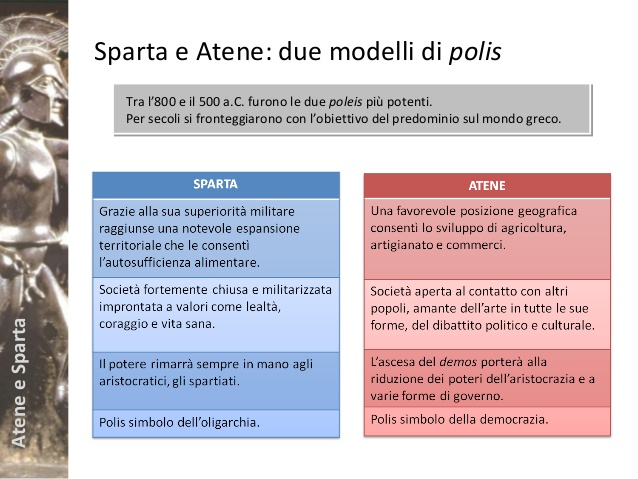 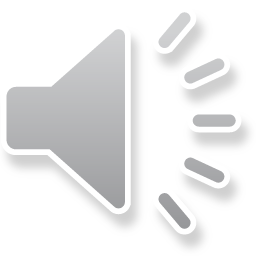 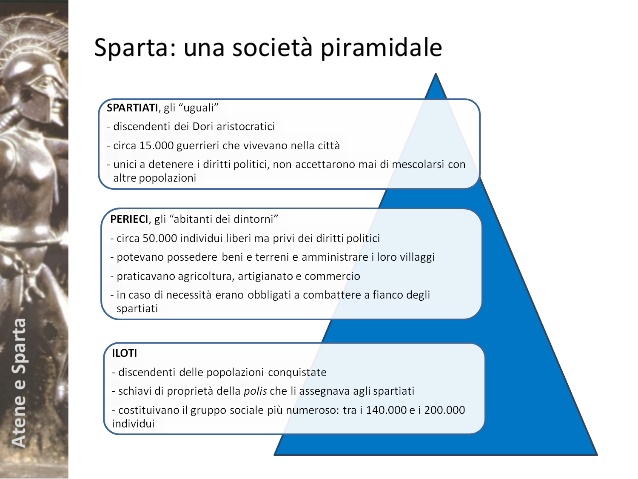 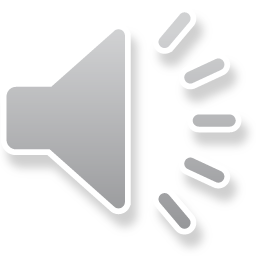 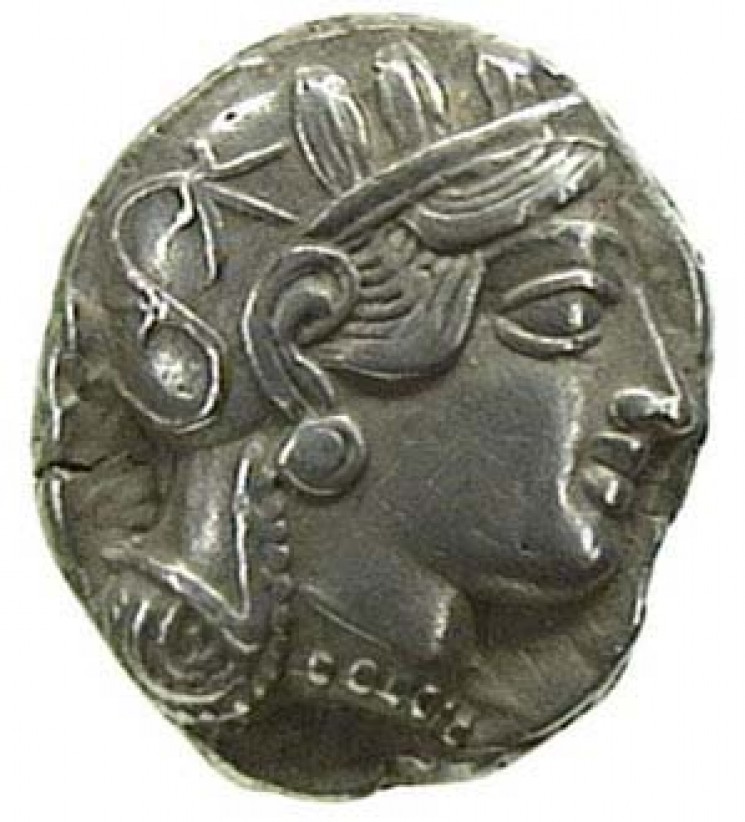 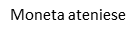 All’inizio ad Atene il potere apparteneva ad un gruppo ristretto di persone: gli ARISTOCRATICI.
Intorno al 500 a.C. nacque una nuova forma di governo: la democrazia. 
Tutti i cittadini adulti partecipavano  a un’ assemblea in cui si prendevano  decisioni politiche.
Nell’assemblea i cittadini potevano esprimere la propria opinione e approvare le leggi attraverso il voto. All’assemblea non potevano partecipare le donne, gli stranieri  e gli schiavi.
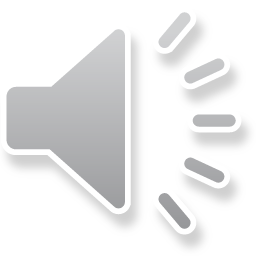 [Speaker Notes: Moneta ateniese]
Oligarchia e democrazia
La forma di governo di Sparta era l’oligarchia
Oligarchia = governo di pochi. Forma di governo in cui le decisioni sono prese da un gruppo ristretto di persone.
La forma di governo di Atene era : la democrazia
Democrazia = governo del popolo. Forma di governo in cui le decisioni sono prese dai cittadini.
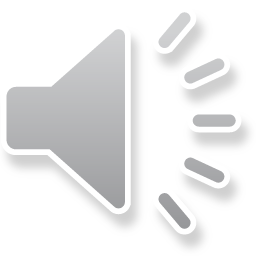 Differenze tra la nostra democrazia e quella ateniese
In Atene i diritti politici spettavano a tutti coloro che godevano della cittadinanza, cioè i figli maschi di padre ateniese che  avessero prestato almeno due anni di servizio nell’esercito. Dai diritti politici erano esclusi le donne, gli stranieri residenti (i meteci) e gli schiavi;
quella ateniese era una democrazia diretta, in cui i cittadini esprimevano direttamente la propria volontà nell’assemblea. La nostra è una democrazia rappresentativa, in cui il popolo esercita la propria sovranità eleggendo suoi rappresentanti nelle istituzioni, come il Parlamento o il Consiglio comunale;
nello stato ateniese non esisteva una divisione dei poteri come noi l’intendiamo. Erano infatti direttamente i cittadini a svolgere tutte le funzioni pubbliche (legislative)]; di governo; giudiziarie, nel tribunale popolare.
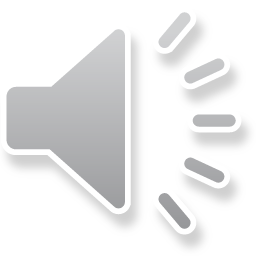 La Costituzione italiana
ARTICOLO 1 
L'Italia è una Repubblica democratica, 
fondata sul lavoro. La sovranità appartiene al 
popolo, che la esercita nelle forme e nei limiti 
della Costituzione.

SPIEGAZIONE
Il 2 giugno 1946 i cittadini italiani hanno scelto a maggioranza, 
votando in un referendum, che l'Italia non fosse più una 
monarchia, con a capo un re, ma una Repubblica. Questa 
Repubblica è democratica, cioè la sovranità appartiene al 
popolo, che la esercita direttamente o indirettamente. 
Lo stesso popolo sovrano, poiché esercita il suo potere in uno 
Stato di diritto, è soggetto al rispetto della legalità costituzionale, 
vale a dire dei principi e dei diritti inviolabili sanciti dalla stessa Costituzione.
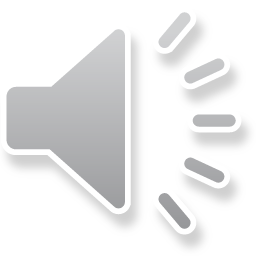 ADESSO TOCCA A VOI:
Realizzate sul quaderno una tabella di confronto tra Sparta e Atene
Completate gli esercizi a pagina 3 e 4 del quaderno di storia 
                                             Buon lavoro